9 November 2024
Mathematical induction
LO: Use mathematical induction to prove a statement.
Mathematical induction
Mathematical induction is a method of mathematical proof typically used to establish a given statement about sequences.
It is a form of direct proof, and it is done in three steps.
To illustrate the principle of proof by induction, imagine two dominoes placed at a distance less than half their length.
If the first domino is tilted, it will fall and cause the second  domino to fall with it.
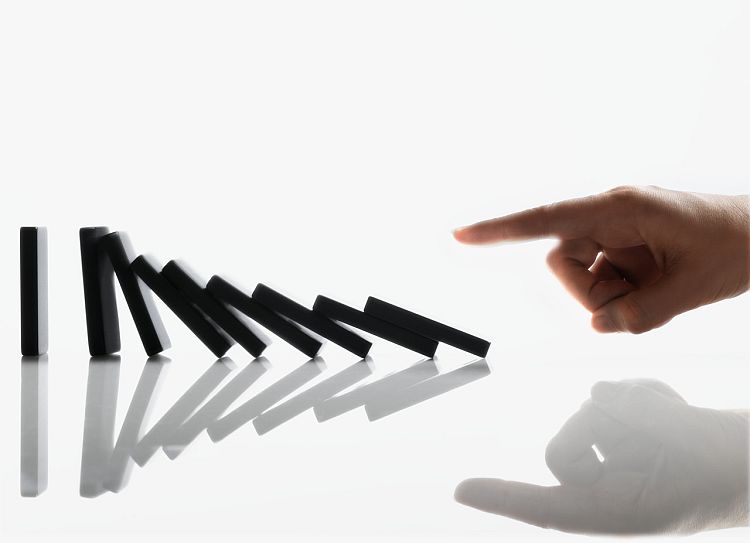 If there are n dominoes arranged in the same way, if the first domino falls it will cause the next domino to fall with it. This is the second step in the process.
If we add another domino at the end of the n dominoes, this last domino also falls.
Mathematical induction
The dominoes analogy can be applied to mathematics
We start with a statement P(n) which we want to probe is true for all the values of n, n  ℤ+
Step 1
The first step, known as the base case, is to prove the given statement for the starting value P1. The first step, known as the base case
Step 2
Assume that Pk is true, where k is a particular value of n  1.
Step 3
Use the assumption that Pk is true to show that Pk + 1 is then also true. This step, known as the inductive step.
If the statement is proved true for n = 1 (the first domino will fall).
Steps 2 and 3 show that if one domino falls then its neighbour will also fall, then using the principle of mathematical induction it is true for all values of n  1.
Mathematical induction
Mathematical induction can be used to prove that the following statement, which we will call Pn, is true for all natural numbers n.
Pn =
Pn gives a formula for the sum of the natural numbers less than or equal to number n. The proof that Pn is true for each natural number n proceeds as follows.
Step 1: Show that the statement is true for the starting value n = 1.
P1 =
= 1
The two sides are equal, so the statement is true for n = 1. Thus, it has been shown that P1 is true.
Mathematical induction
Mathematical induction can be used to prove that the following statement, which we will call Pn, is true for all natural numbers n.
Pn =
Pn gives a formula for the sum of the natural numbers less than or equal to number n. The proof that Pn is true for each natural number n proceeds as follows.
Step 2: We assume that the statement is true for n = k.
Pk =
Mathematical induction
Mathematical induction can be used to prove that the following statement, which we will call Pn, is true for all natural numbers n.
Pn =
Pn gives a formula for the sum of the natural numbers less than or equal to number n. The proof that Pn is true for each natural number n proceeds as follows.
Step 3:
Inductive step: Show that if Pk is true, then also Pk + 1 is true. This can be done as follows.
Assume Pk is true (for some unspecified value of k). It must then be shown that Pk + 1 is true, that is:
Pk + 1 =
Using the assumption that Pk is true, the left-hand side can be rewritten to:
Mathematical induction
Mathematical induction can be used to prove that the following statement, which we will call Pn, is true for all natural numbers n.
Pn =
Pn gives a formula for the sum of the natural numbers less than or equal to number n. The proof that P(n) is true for each natural number n proceeds as follows.
Step 3:
Inductive step: Show that if P(k) is true, then also P(k + 1) is true.
Writing with common denominator
Factorising
Since P1 is true, and Pk + 1 is true whenever Pk is true
Pn is true for all n  ℕ
quod erat demonstrandum
Q.E.D.
what was to be demonstrated
Mathematical induction
Use Mathematical induction to show that the sum Sn of the first n terms of an arithmetic sequence with first term u1 and common difference d is given by
Sn =
Step 1: Show that the statement is true for n = 1.
Sn =
P(n) =
In the left-hand side of the equation, the only term is u1, and so the left-hand side is simply equal to u1.
In the right-hand side of the equation, if n = 1
The two sides are equal, so the statement is true for n = 1. Thus it has been shown that P(1) is true.
Mathematical induction
Use Mathematical induction to show that the sum of the first n terms of an arithmetic sequence with first term u1 and common difference d is given by
Sn =
Step 2: We assume that the statement is true for n = k.
Sk =
Pk =
Mathematical induction
Use Mathematical induction to show that the sum of the first n terms of an arithmetic sequence with first term u1 and common difference d is given by
Sn =
Inductive step: Show that if P(k) is true, then also P(k + 1) is true. This can be done as follows.
Step 3:
Sk+1 =
Sk+1 =
Simplifying
Using the assumption that P(k) is true, the left-hand side can be rewritten to:
Sk
Sk+1 =
Mathematical induction
Use Mathematical induction to show that the sum of the first n terms of an arithmetic sequence with first term u1 and common difference d is given by
Sn =
Inductive step: Show that if P(k) is true, then also P(k + 1) is true. This can be done as follows.
Step 3:
Sk+1 =
Working on the left-hand side
Q.E.D.
Mathematical induction
Use the method of Mathematical induction to prove that 4n + 15n -1 is divisible by 9 for n  ℤ+
State the proposition:
4n + 15n – 1 = 9A
Step 1: Show that the statement is true for n = 1.
41 + 15(1) – 1 = 9A
P1 =
4 + 15 – 1 = 9A
18 = 9A
9(2) = 9A
So, P1 is divisible by 9
Mathematical induction
Use the method of Mathematical induction to prove that 4n + 15n -1 is divisible by 9 for n  ℤ+
State the proposition:
4n + 15n – 1 = 9A
Step 2: We assume that the statement is true for n = k.
4k + 15k – 1 = 9B
4k = 9B – 15k + 1
P(k) =
Step 3:
Inductive step: Show that if Pk is true, then also Pk + 1 is true. This can be done as follows.
4k+1 + 15(k + 1) – 1 = 9C
P(k + 1) =
4k (4) + 15k + 15  – 1 = 9C
Splitting 4k+1
4(9B – 15k + 1 ) + 15k + 15  – 1 = 9C
Using P(k) for 4k
36B – 60k + 4 + 15k + 15  – 1 = 9C
Expanding
36B – 45k + 18 = 9C
Simplifying
9(4B – 5k + 2) = 9C
Factorising
With C = 4B – 5k + 2, Pk + 1 is divisible by 9
Q.E.D.
Mathematical induction
Use the method of Mathematical induction to prove that 4n + 2 is divisible by 3 for n  ℤ, n ≥ 0
State the proposition:
Pn is: 4n + 2 = 3A for n  ℤ, n ≥ 0
Step 1: Show that the statement is true for n = 0.
P0 =
40 + 2 = 3A
1 + 2 = 3A
3 = 3A
3(1) = 3A
⸫ P0 is true, is divisible by 3
Mathematical induction
Use the method of Mathematical induction to prove that 4n + 2 is divisible by 3 for n  ℤ, n ≥ 0
State the proposition:
Pn is: 4n + 2 = 3A for n  ℤ, n ≥ 0
Step 2: We assume that the statement is true for n = k.
4k + 2 = 3B
4k = 3B – 2
Pk =
Step 3:
Inductive step: Show that if P(k) is true, then also P(k + 1) is true. This can be done as follows.
4k+1 + 2 = 3C
Pk + 1 =
(4)4k + 2 = 3C
Splitting 4k+1
4(3B – 2) + 2 = 3C
Using P(k) for 4k
12B – 8 + 2 = 3C
Expanding
12B – 6 = 3C
Simplifying
3(4B – 2) = 3C
Where 4B – 2 is an integer as A  ℤ
Factorising
Since P0 is true, and Pk + 1 is true whenever Pk is true
Pn is true for all n  ℤ, n ≥ 0
Q.E.D.
Mathematical induction
Use the method of Mathematical induction to prove that 2n + 2 + 33n is divisible by 5 for n  ℤ, n ≥ 0
State the proposition:
Pn is: 2n + 2 + 33n = 5A for n  ℤ, n ≥ 0
Step 1: Show that the statement is true for n = 0.
20 + 2 + 33(0) = 5A
P0 =
22 + 30 = 5A
4 + 1  = 5A
5 = 5A
5(1) = 5A
⸫ P0 is true, is divisible by 5
Mathematical induction
Use the method of Mathematical induction to prove that 2n + 2 + 33n is divisible by 5 for n  ℤ, n ≥ 0
State the proposition:
Pn is: 2n + 2 + 33n = 5A for n  ℤ, n ≥ 0
Step 2: We assume that the statement is true for n = k.
where B  ℤ
Pk =
2k + 2 + 33k = 5B
2k + 2 = 5B – 33k
Step 3:
Inductive step: Show that if Pk is true, then also Pk + 1 is true. This can be done as follows.
Pk + 1 =
2(k+1)+2 + 33(k+1) = 5C
2(2k+2) + 33k(3)3 = 5C
Splitting 2k+2+1
2(5B – 33k) + 27(33k ) = 5C
Using P(k) for 2k+2
10B – 2(33k) + 27(33k ) = 5C
Expanding
10B + 25(33k) = 5C
Simplifying
Where 2B + 5(33k) is an integer as B  ℤ and k ≥ 0 is an integer
5(2B + 5(33k)) = 5C
Factorising
Since P0 is true, and Pk + 1 is true whenever Pk is true
Pn is true for all n  ℤ, n ≥ 0
Q.E.D.
Mathematical induction
Use the method of Mathematical induction to prove that xn – yn has a factor (x – y) for all n  ℤ+.
State the proposition:
Pn is: xn – yn has a factor (x – y) for all n  ℤ+.
Step 1: Show that the statement is true for n = 1.
x1 – y1
P1 =
Which has a factor (x – y)
= x – y
⸫ P1 is true.
Mathematical induction
Use the method of Mathematical induction to prove that xn – yn has a factor (x – y) for all n  ℤ+.
State the proposition:
Pn is: xn – yn has a factor (x – y) for all n  ℤ+.
Step 2: We assume that the statement is true for n = k.
: xk – yk has a factor (x – y)
Then Pk =
Step 3:
Inductive step: Show that if Pk is true, then also Pk + 1 is true. This can be done as follows.
xk +1 – yk + 1
Pk + 1 =
x(xk) – y(yk)
Splitting xk +1 – yk + 1
+ x(yk)
x(xk) – y(yk)
– x(yk)
Adding and subtracting x(yk)
– x(yk)
x(xk)                         – y(yk)
Re-ordering
+ x(yk)
x(xk – yk)
+ yk(x – y)
Factorising
Using Pk this term has a factor (x – y)
This term has factor (x – y)
Since P1 is true, and Pk + 1 is true whenever Pk is true
Pn is true for all n  ℤ+
Q.E.D.
Mathematical induction
Prove that 12 + 22 + 32  + … + n2 =        =                       for all n  ℤ+.
State the proposition:
Step 1: Show that the statement is true for n = 1.
RHS
LHS
P1 =
12
= 1
= 1
⸫ P1 is true.
Mathematical induction
Prove that 12 + 22 + 32  + … + n2 =        =                       for all n  ℤ+.
State the proposition:
Step 2: We assume that the statement is true for n = k.
Then Pk =
12 + 22 + 32  + … + k2
Inductive step: Show that if Pk is true, then also Pk + 1 is true. This can be done as follows.
Step 3:
Pk + 1 =
+ (k + 1)2
12 + 22 + 32  + … + k2
Using Pk
+ (k + 1)2
Common denominator
Factorising
Mathematical induction
Prove that 12 + 22 + 32  + … + n2 =        =                       for all n  ℤ+.
Expanding brackets
Simplifying
Factorising
Manipulating
Since P1 is true, and Pk + 1 is true whenever Pk is true
Pn is true for all n  ℤ+
Q.E.D.
Mathematical induction
Prove that 12 + 22 + 32  + … + n2 =        =                       for all n  ℤ+.
Find 12 + 22 + 32  + … + 1002
Simplifying
Mathematical induction
A sequence is defined by u1 = 1 and un + 1 = 2un + 1                     for all n  ℤ+. Prove that un = 2n – 1 for all n  ℤ+.
State the proposition:
Pn is: if u1 = 1 and un + 1 = 2un + 1 for all n  ℤ+  then un = 2n – 1
Step 1: Show that the statement is true for n = 1.
If n = 1,
u1 =
21 – 1
P1 is:
u1 = 1
then
= 2 – 1
u1 = 1
⸫ P1 is true.
Mathematical induction
A sequence is defined by u1 = 1 and un + 1 = 2un + 1                     for all n  ℤ+. Prove that un = 2n – 1 for all n  ℤ+.
State the proposition:
Pn is: if u1 = 1 and un + 1 = 2un + 1 for all n  ℤ+  then un = 2n – 1
Step 2: We assume that the statement is true for n = k.
uk = 2k – 1
then
uk + 1 = 2uk  + 1
Then Pk is:
Inductive step: Show that if Pk is true, then also Pk + 1 is true. This can be done as follows.
Step 3:
Pk + 1 is:
uk + 1 = 2uk  + 1
Using Pk
= 2(2k – 1)  + 1
= 2k + 1 – 2  + 1
Expanding brackets
⸫ Pk + 1 is also true.
uk + 1 = 2k + 1 – 1
Simplifying
Since P1 is true, and Pk + 1 is true whenever Pk is true
Pn is true for all n  ℤ+
Q.E.D.
Mathematical induction
Use the method of Mathematical induction to prove that
2cos 2x + 2cos 4x + 2cos 6x + … + 2cos 2nx =
for all n  ℤ+
State the proposition:
Pn is: 
2cos 2x + 2cos 4x + 2cos 6x + … + 2cos 2nx
for all n  ℤ+
Step 1: Show that the statement is true for n = 1.
LHS
RHS
If n = 1,
P1 is:
2cos 2x
Manipulating
we can use the angle sum identity for sine
The sine of a sum of two angles is given by the identity:
sin (A + B) = sin A cos B + cos A sin B
Mathematical induction
Use the method of Mathematical induction to prove that
2cos 2x + 2cos 4x + 2cos 6x + … + 2cos 2nx =
for all n  ℤ+
LHS
RHS
If n = 1,
P1 is:
2cos 2x
Using the identity 
sin (A + B) = sin A cos B + cos A sin B
Using the identity for sine of the double angle: sin 2x = 2 sin x cos x
simplifying
Re-ordering
Using the identity for cosine of the double angle: cos 2x = 2 cos2 x – 1
⸫ P1 is true.
Mathematical induction
Use the method of Mathematical induction to prove that
2cos 2x + 2cos 4x + 2cos 6x + … + 2cos 2nx =
for all n  ℤ+
State the proposition:
Pn is: 
2cos 2x + 2cos 4x + 2cos 6x + … + 2cos 2nx
for all n  ℤ+
Step 2: We assume that the statement is true for n = k.
Then Pk is:
2cos 2x + 2cos 4x + 2cos 6x + … + 2cos 2kx
Step 3:
Inductive step: Show that if Pk is true, then also Pk + 1 is true. This can be done as follows.
Pk + 1 is:
2cos 2x + 2cos 4x + 2cos 6x + … + 2cos 2kx + 2cos [2(k + 1)x]
+ 2cos [2(k + 1)x]
Using Pk
Re-ordering
Mathematical induction
Use the method of Mathematical induction to prove that
2cos 2x + 2cos 4x + 2cos 6x + … + 2cos 2nx =
for all n  ℤ+
Writing with common denominator
Using the identity 2sin A cos B = sin (A + B) + sin (A – B)
Factorising
Expanding brackets
Mathematical induction
Use the method of Mathematical induction to prove that
2cos 2x + 2cos 4x + 2cos 6x + … + 2cos 2nx =
for all n  ℤ+
Simplifying
Using brackets
Using the fact that sin (-x) = -sin (x)
Simplifying
⸫ Pk + 1 is also true.
Since P1 is true, and Pk + 1 is true whenever Pk is true
Pn is true for all n  ℤ+
Q.E.D.
Mathematical induction
State the proposition:
Step 1: Show that the statement is true for n = 1.
LHS
RHS
(1 + x)
If n = 1,
Simplifying
Factorising
= (1 + x)
as x ≠ 1
Simplifying
⸫ P1 is true.
Mathematical induction
State the proposition:
Step 2: We assume that the statement is true for n = k.
then
If Pk is true,
Step 3:
Inductive step: Show that if Pk is true, then also Pk + 1 is true. This can be done as follows.
Pk + 1 is:
Simplifying
Using Pk
Mathematical induction
Using difference of squares
(a – b)(a + b) = (a2 – b2)
Since P1 is true, and Pk + 1 is true whenever Pk is true
Pn is true for all n  ℤ+
Q.E.D.
Mathematical induction
State the proposition:
Step 1: Show that the statement is true for n = 1.
P1:
⸫ P1 is true.
Mathematical induction
State the proposition:
Step 1: Show that the statement is true for n = 1.
If n = 1
P1 =
< 1
⸫ P1 is true.
Mathematical induction
State the proposition:
Step 2: We assume that the statement is true for n = k.
Then Pk :
Step 3:
Inductive step: Show that if Pk is true, then also Pk + 1 is true. This can be done as follows.
Pk + 1 :
(2–k) (2 –1)
Splitting LHS: 2–(k + 1)
Using Pk
Which simplifies to
2k > k + 1
Therefore
This inequality is true for all k  ℤ+.
Since P1 is true, and Pk + 1 is true whenever Pk is true
Pn is true for all n  ℤ+
Q.E.D.
Thank you for using resources from
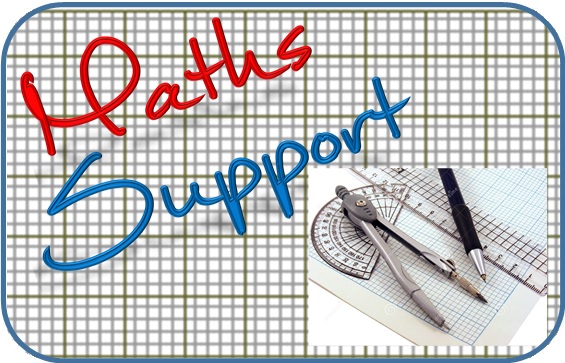 For more resources visit our website
https://www.mathssupport.org
If you have a special request, drop us an email
info@mathssupport.org